《同主族同周期元素性质递变规律探究》实 验
选自人教版普通高中化学必修二第一章第一节
1.以碱金属元素和卤族元素为例分析同主族元素原子结构的变化情况:
碱金属元素
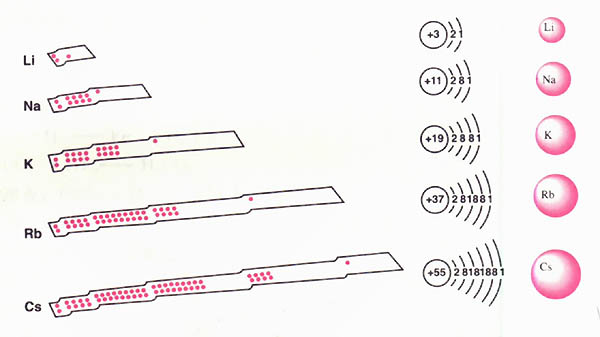 卤
族
元
素
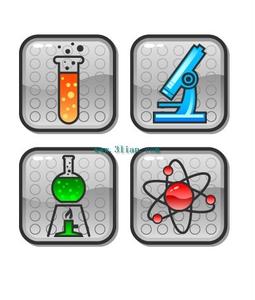 结论：

同主族元素从上往下，元素金属性逐渐增强，非金属性逐渐减弱，根据元素金属性强弱可以从其单质与水（或酸）反应置换出氢的难易程度，或它们的最高价氧化物的水化物氢氧化物的碱性强弱来判断。
而卤族元素则可通过卤素间的置换反应实验可以比较出卤素氧化性的强弱。
利用现有仪器药品设计实验：
药品：钾 、钠、蒸馏水、氯水、NaBr溶液、KI溶      液、四氯化碳、溴水、镁带、酚酞、铝、1mol/L盐酸；
仪器：坩埚，小烧杯，表面皿，泥三角，三脚架，酒精灯，坩埚钳，胶头滴管，试管；
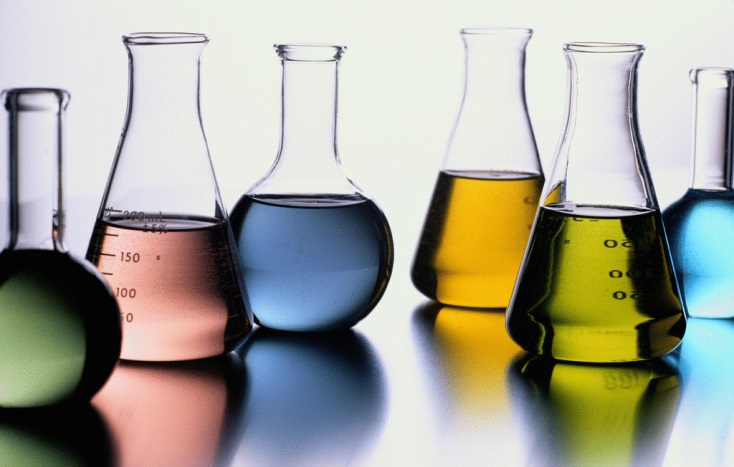 实验探究一：
实验探究二：
1.以第三周期元素钠、镁、铝为例分析同周期元素原子结构的变化情况:
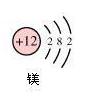 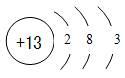 钠
铝
结论：
同周期元素从左往右越来越容易得电子，非金属性增强，金属性减弱，所以可以利用金属单质与酸和水的反应的剧烈程度来判断金属元素的金属性。
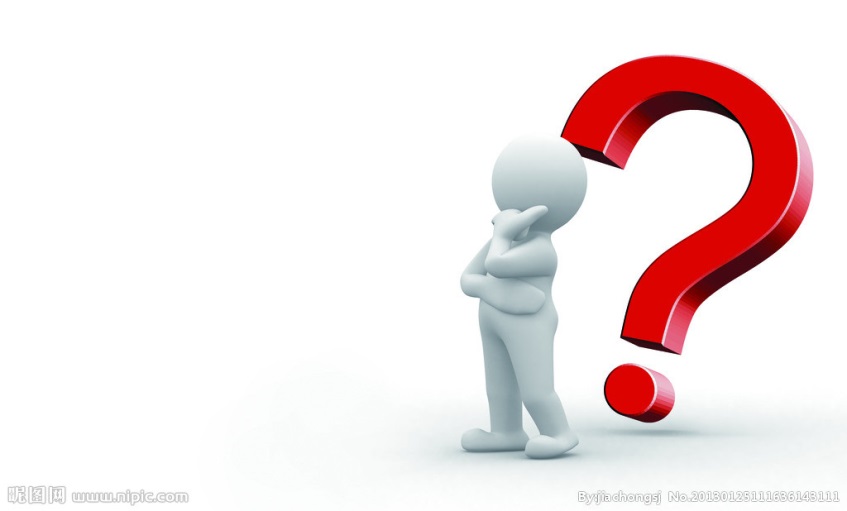 实验探究三：